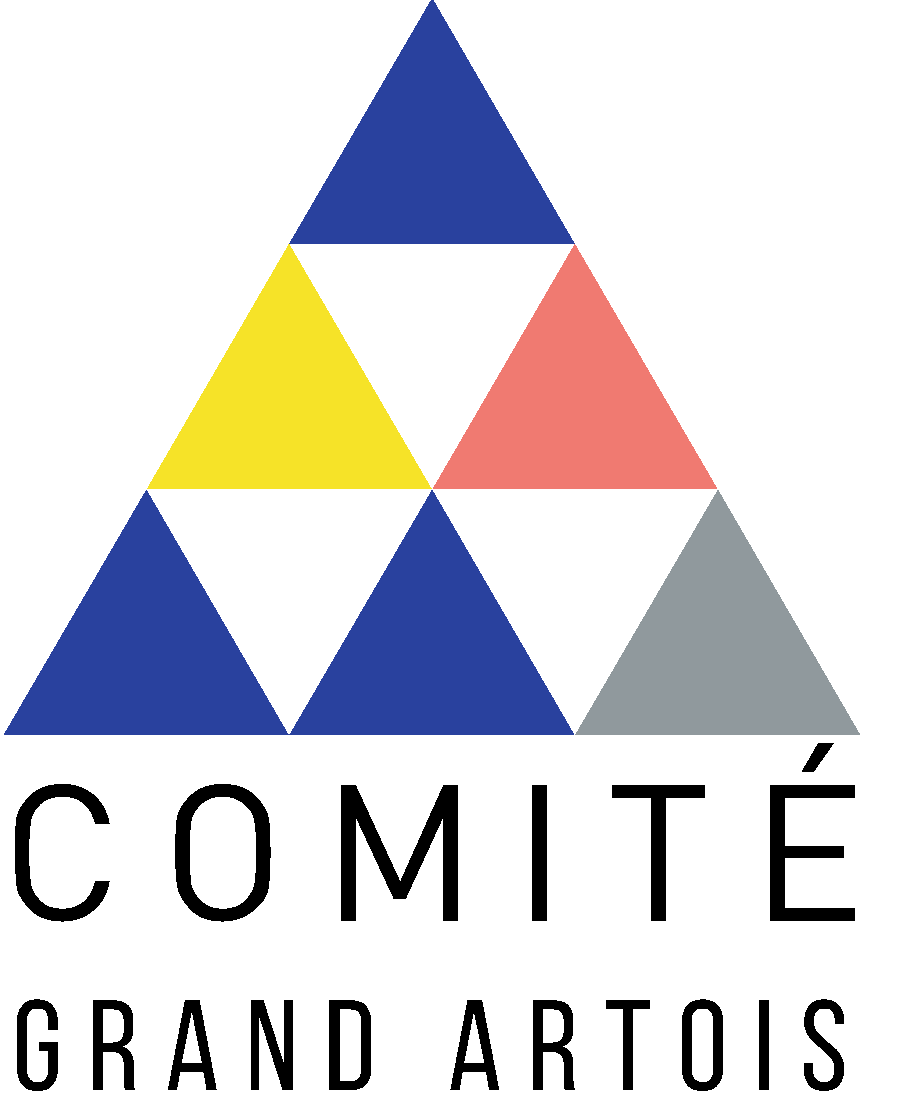 Marc Telliez, Proviseur du Lycée des métiers Henri Senez – Hénin Beaumont
Constats sur les relations écoles-entreprises
Nécessité de développer un réseau au delà des initiatives d’établissement
[Speaker Notes: Entreprises : notamment les PME-PMI qui sont le tissu principal sur le bassin,

Contenus pro :]
Quatre actions à mener collectivement
[Speaker Notes: Objectifs supplémentaires :
- Enrichir et mettre à jour les enseignements
- Travailler sur la posture professionnelle et l'employabilité des élèves
- Développer les chantiers-écoles
- Développer le rôle des Lycées dans la formation tout au long de la vie (priorité nationale et régionale !)]
Les objectifs opérationnels
Se fédérer à l’échelle des 3 bassins : Lens - Arras - Béthune
Créer un catalogue des lycées et une offre de services aux entreprises
Organiser 2 séminaires par an : 
Un dans chaque bassin afin de garder une proximité avec les entreprises de chaque territoire
Un séminaire global pour les 3 bassins en juin/juillet
Le site internet
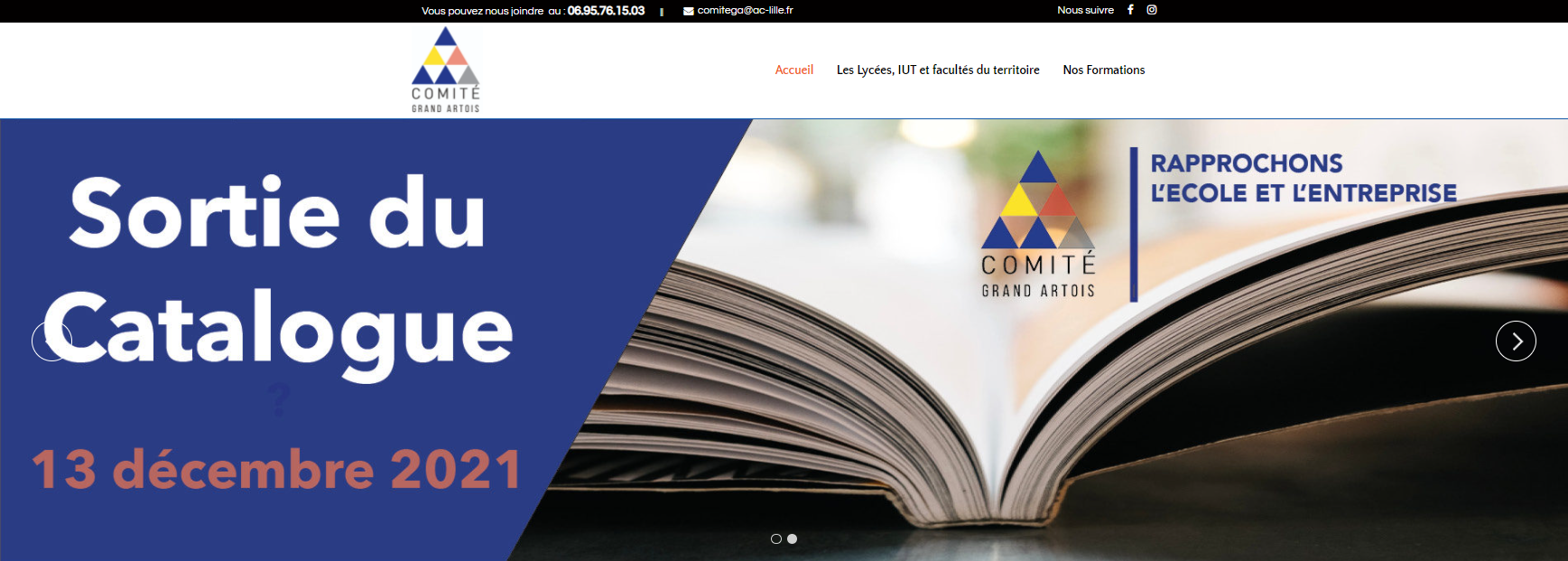 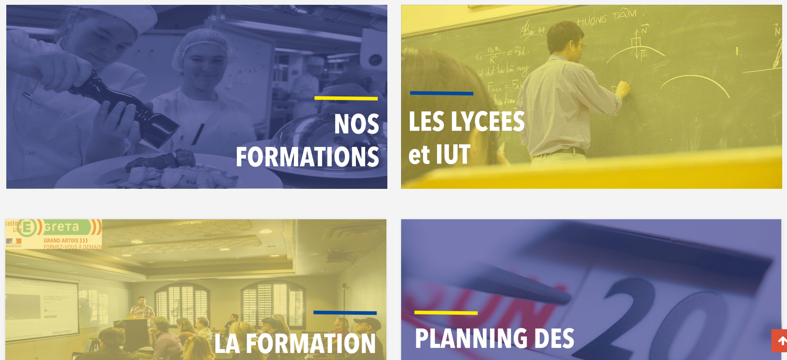 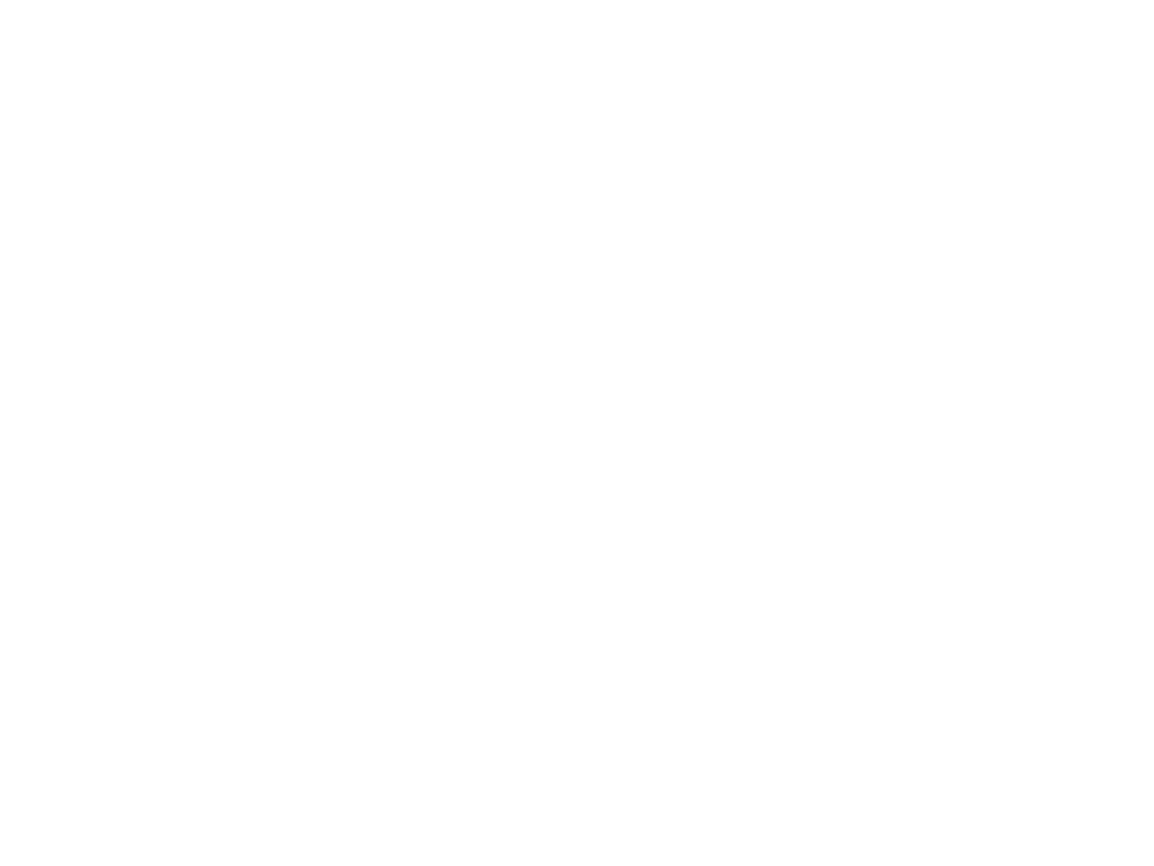 Les coordonnées de l’ensemble des lycées, IUT..
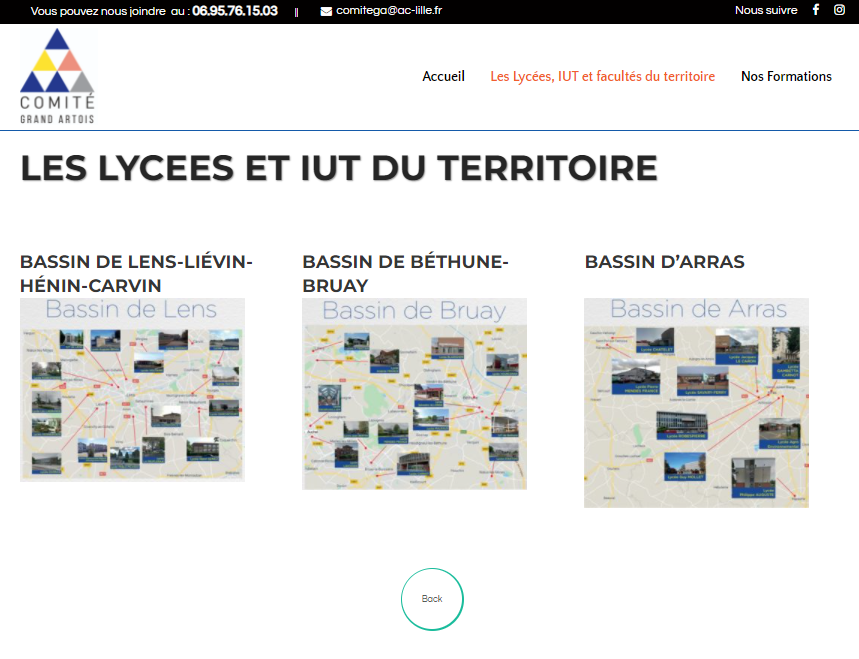 306 formations référencées
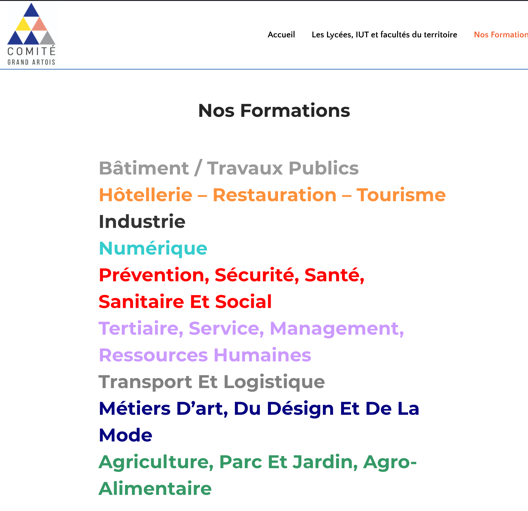 La liste des secteurs….
… la liste des diplômes pour chacun d’eux…
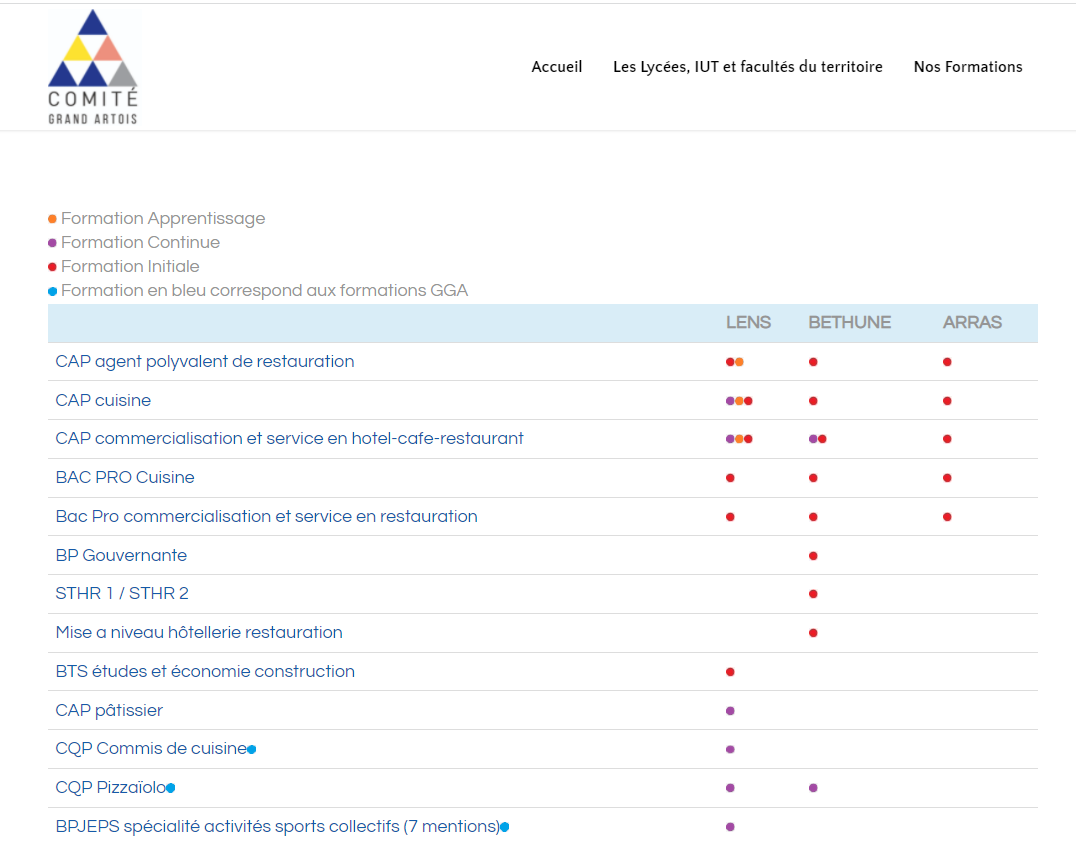 … et pour chaque diplôme, les lieux d’enseignement et le calendrier des stages de chaque lycée,
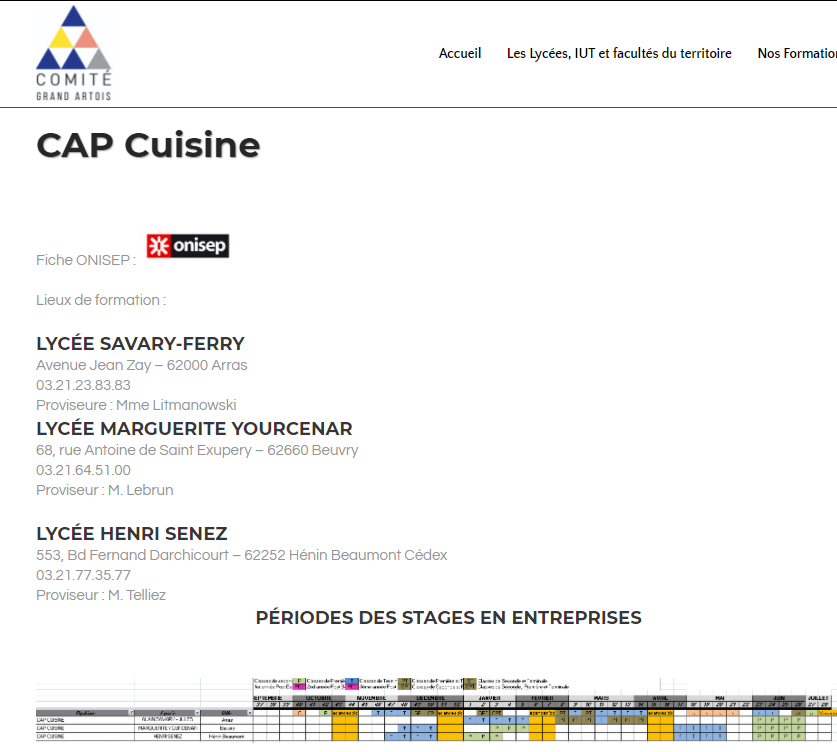 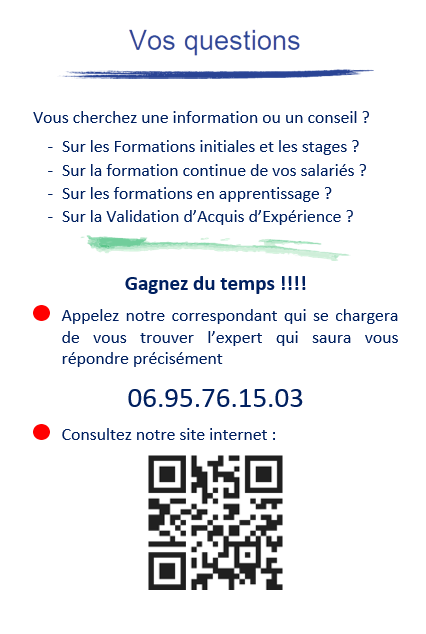 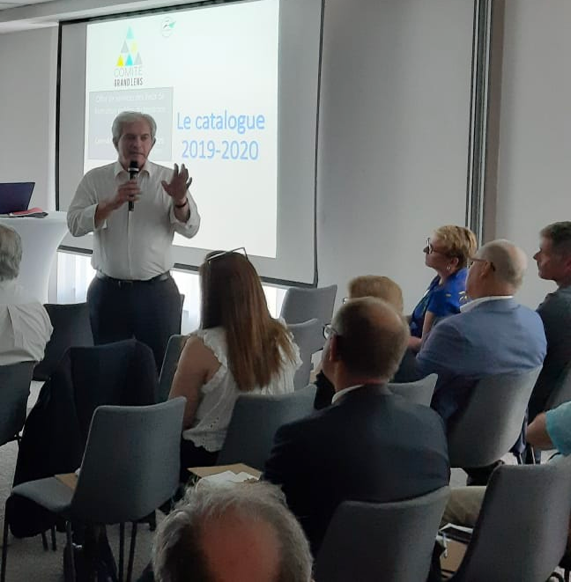 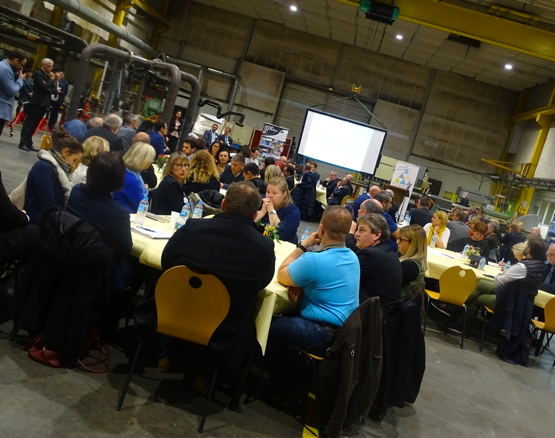 Les séminaires
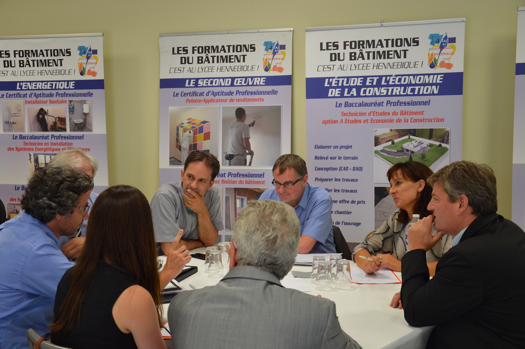 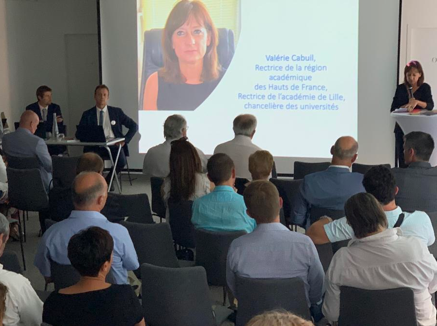 Exemples de coopérations
L’hôtel du louvre Lens
Pré-recrutement par l’hôtel de ses salariés
Formation des futurs salariés en anglais professionnel par le lycée dans le cadre du GRETA (formation co-construite avec l’hôtel et financée par le Conseil Régional dans le cadre des fonds conjoncturels)
Résultats : 18 mois plus tard 60% des salariés sont encore en poste – une formation complémentaire est prévue.
Restaurant « Italian Trattoria » : 
Concept : plats à partir de produits frais italiens
Formation sur mesure incluant : Cuisine (fabrication de pâtes fraiches, fabrication de pizzas, …),  vente et mise en avant des produits, service en salle, notion d’italien, cohésion d’équipe…
Exemples de coopérations : Le CRVO
3 CAP en 3 ans pour des élèves sortis de 3ème (+ permis + CDI)
2 lycées professionnels qui coopèrent
Opérations de communication dans les 36 collèges du bassin et lors des journées portes ouvertes des 2 lycées
Recensement des candidats par les établissement et l’entreprise
Sélection des candidats par l’entreprise
Les lycées accompagnent la partie administrative de la gestion des apprentis
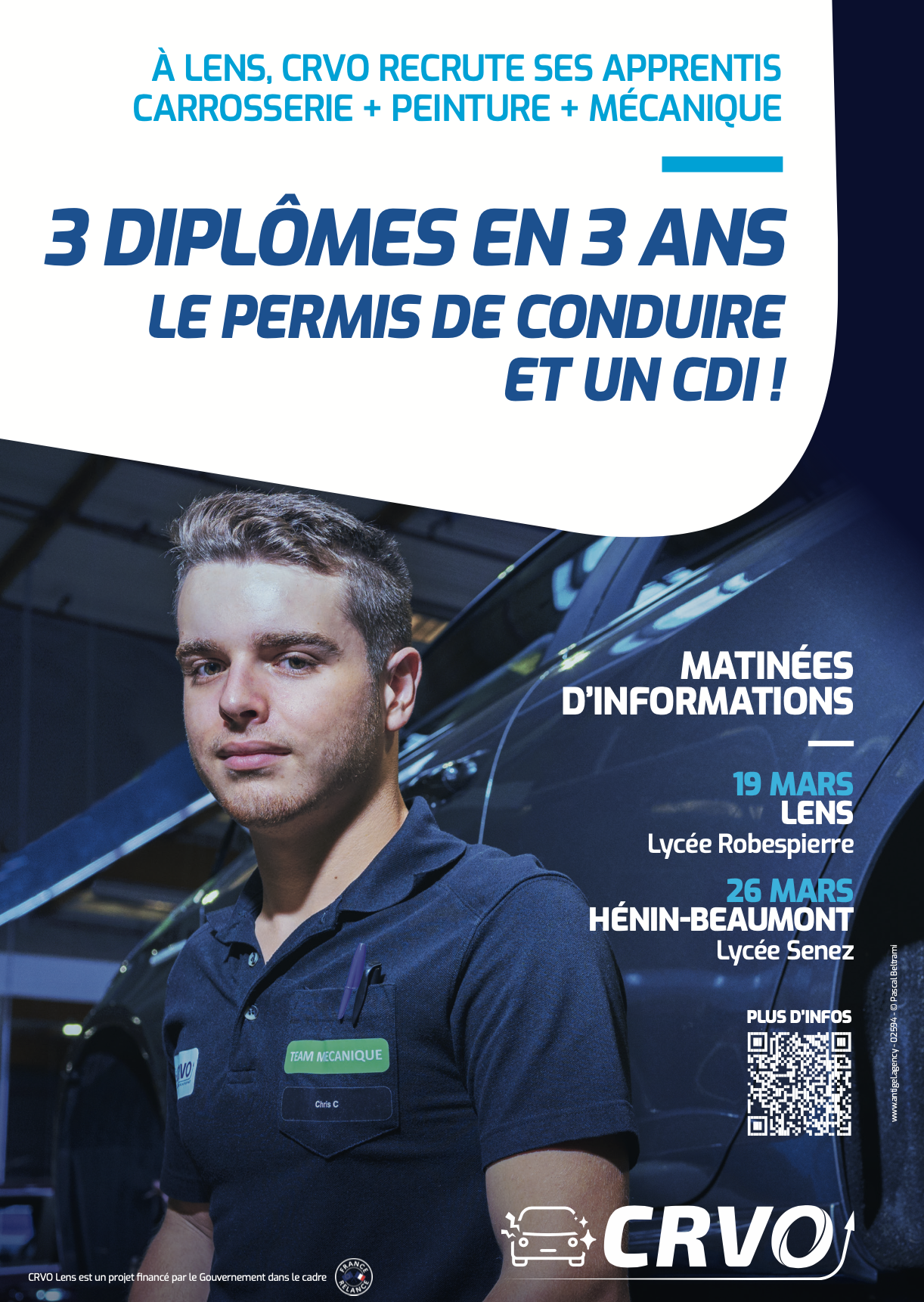 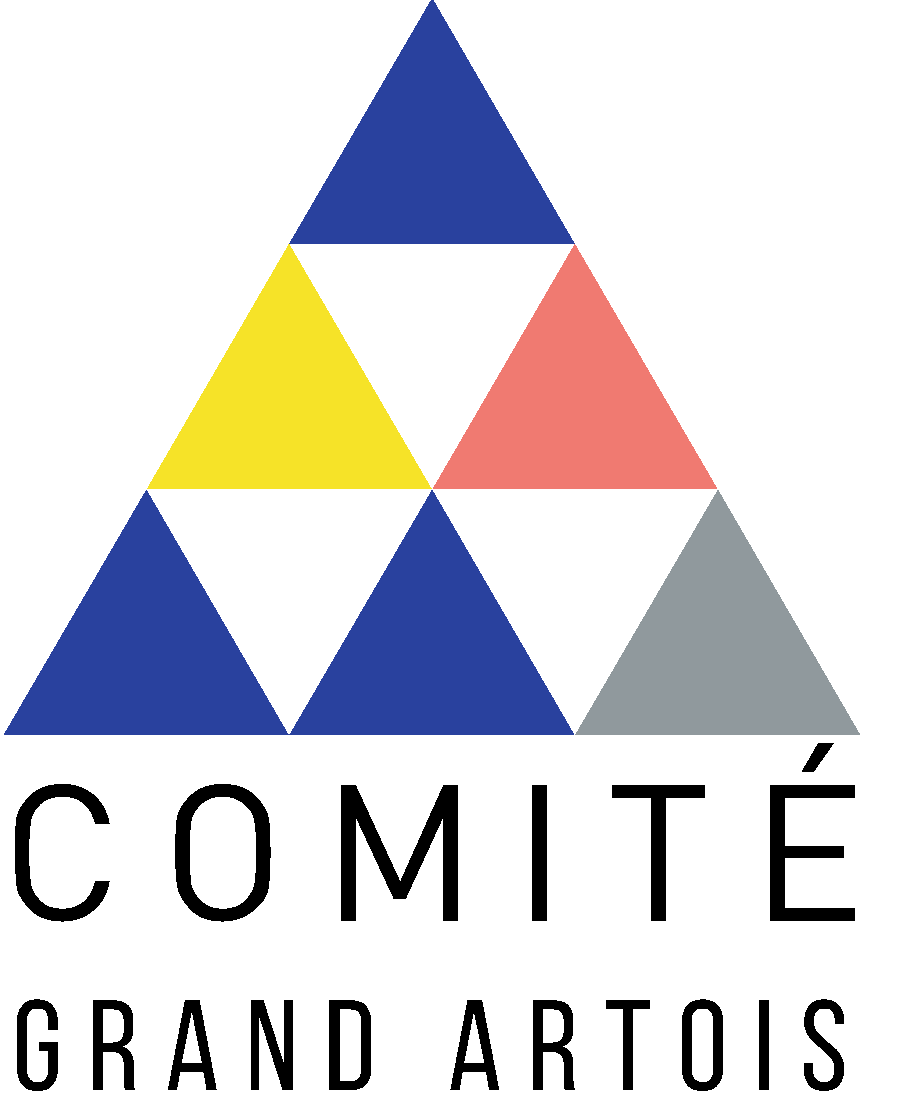 Marc Telliez, Proviseur du Lycée des métiers Henri Senez – Hénin Beaumont